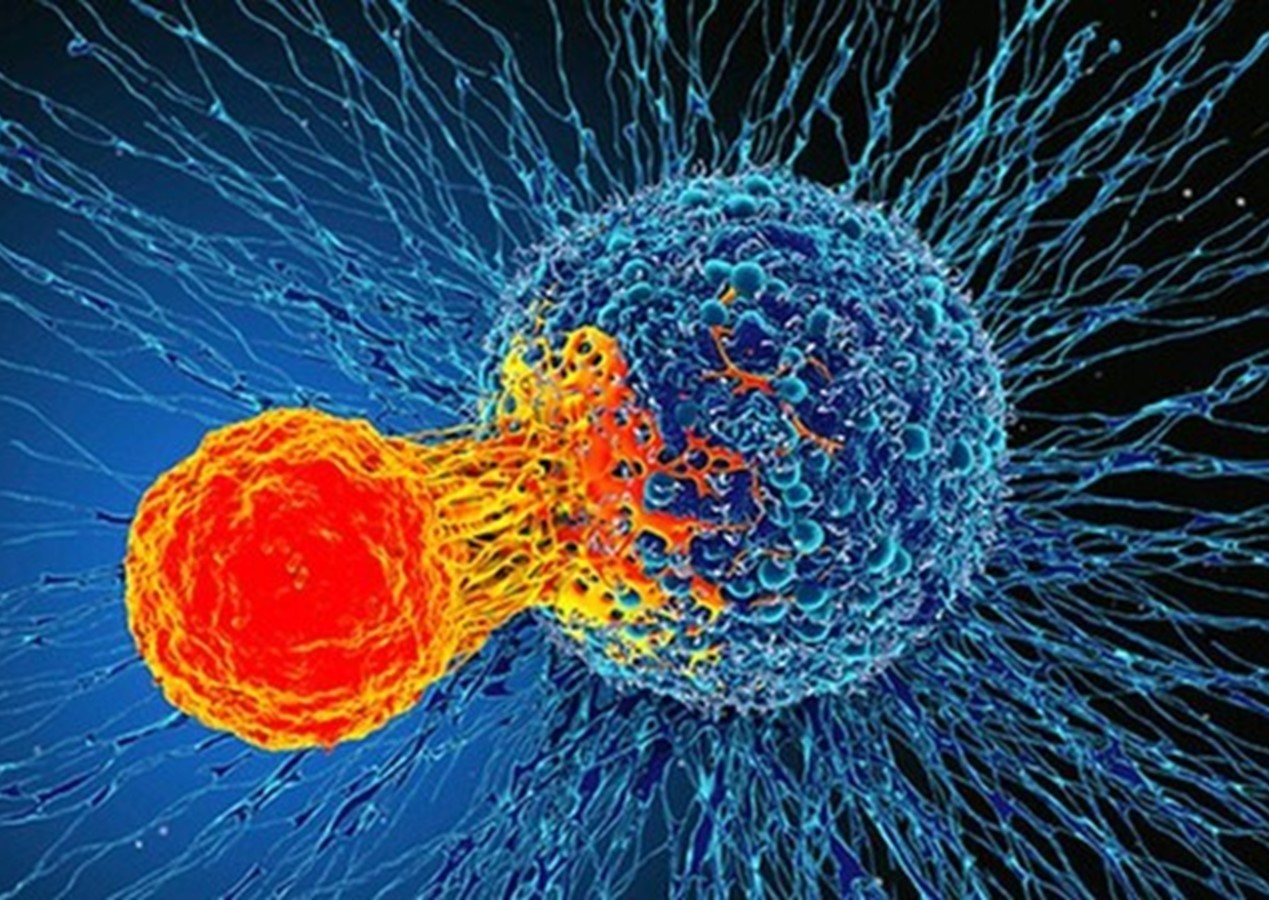 Kan de zorg voor de oncologische patiënt vanuit de HA praktijk beter ?
POH oncologie in de huisartsenpraktijk
Jorien van den Doel
Jolanda Dekker-Eversdijk
Aanleiding tot actieVeel patiënten missen begeleiding, van aanbod naar ondersteuning
POH oncologie in de huisartsenpraktijk
18 april 2023
Maar we zijn er nog niet…
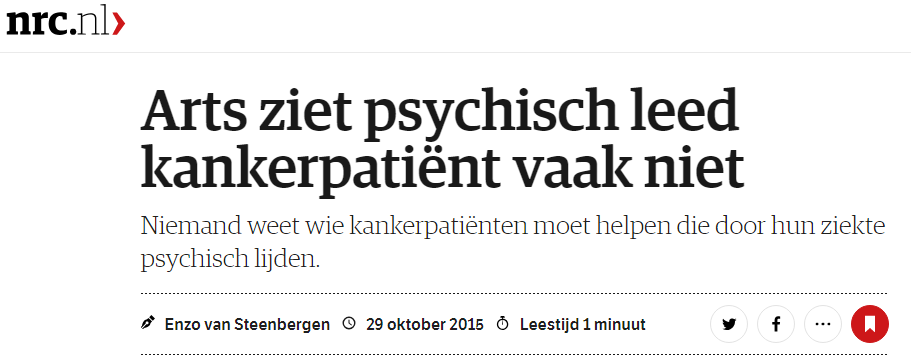 IKNL	800.000 mensen in Nederland leven met / na kanker
KWF 	86% ervaart klachten
NFK 	5% ervaart late gevolgen
Richtlijn 	Verwijzing lijkt nodig voor 30-45%
“Nazorg schiet ernstig tekort” (NOS, 12 april 2019, op basis van rapport NFK en IKNL)

“Onze ervaring is dat er nog onvoldoende wordt 
gezorgd voor mensen die langdurig leven 
met kanker” 

(Jourik Gietema, Internist oncoloog UMC 
Groningen in AD sept 2020)
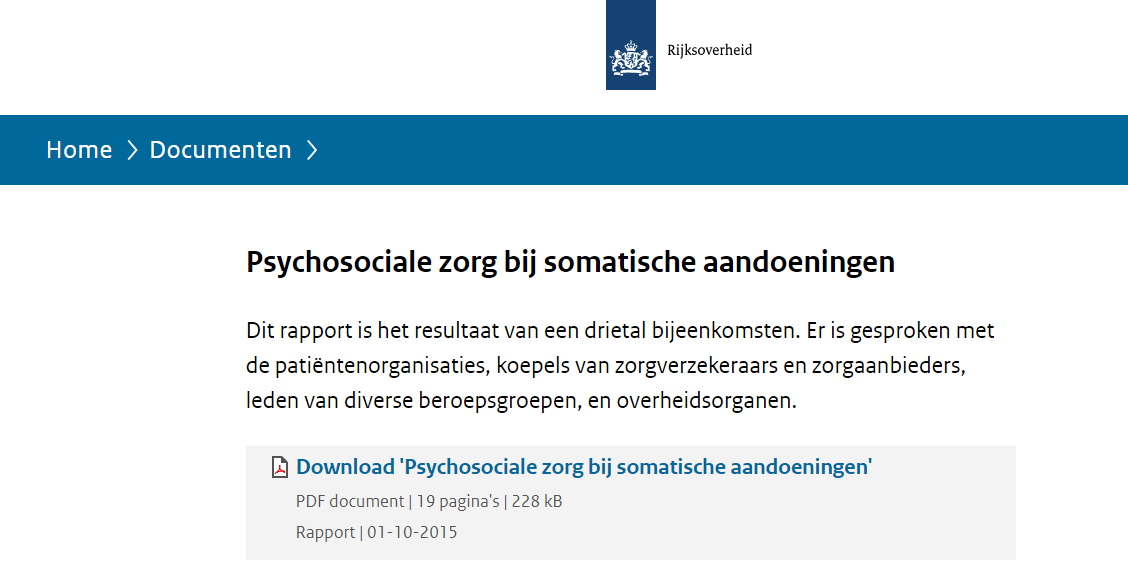 POH oncologie in de huisartsenpraktijk
18 april 2023
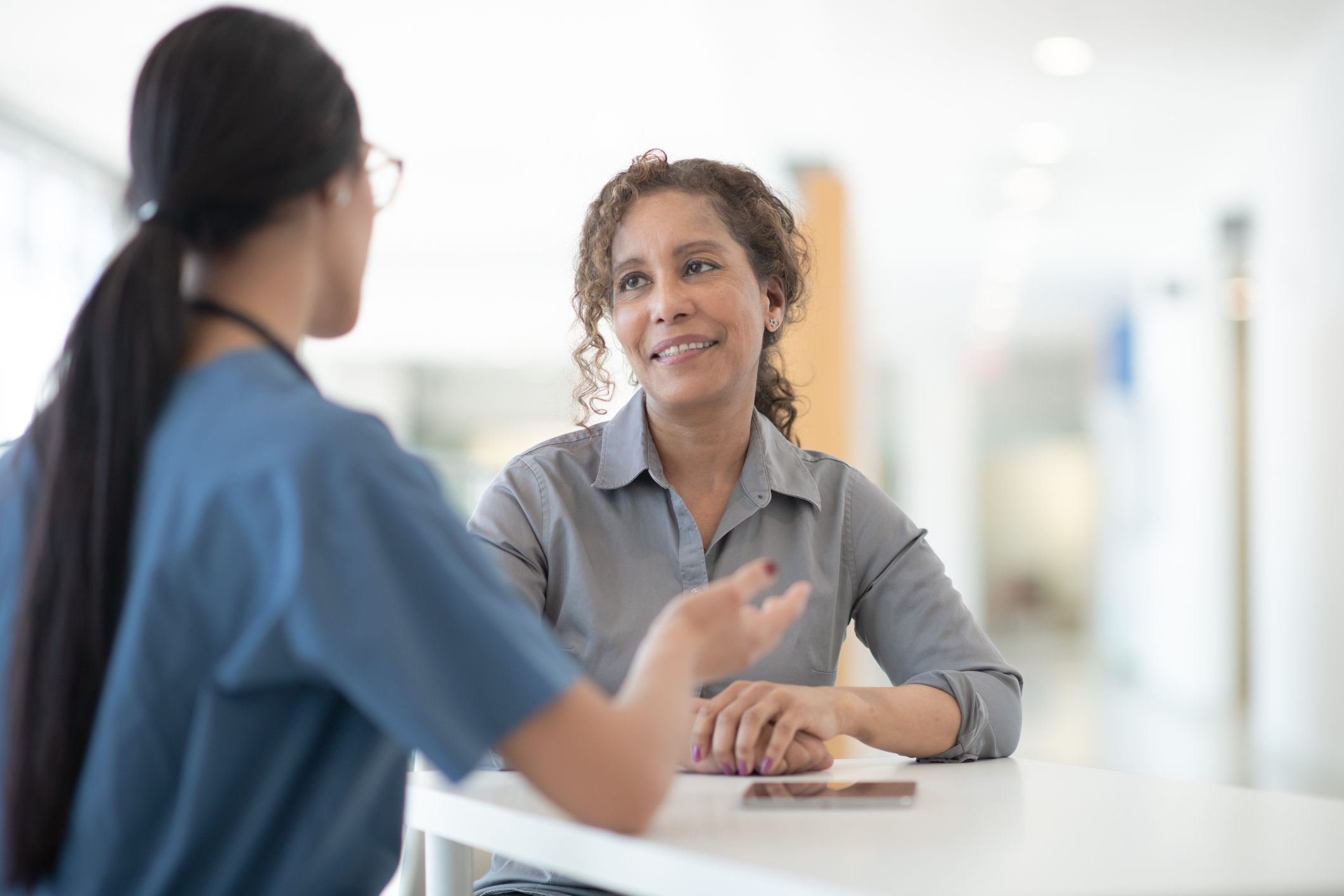 Waarom dit initiatief?
POH oncologie in de huisartsenpraktijk
18 april 2023
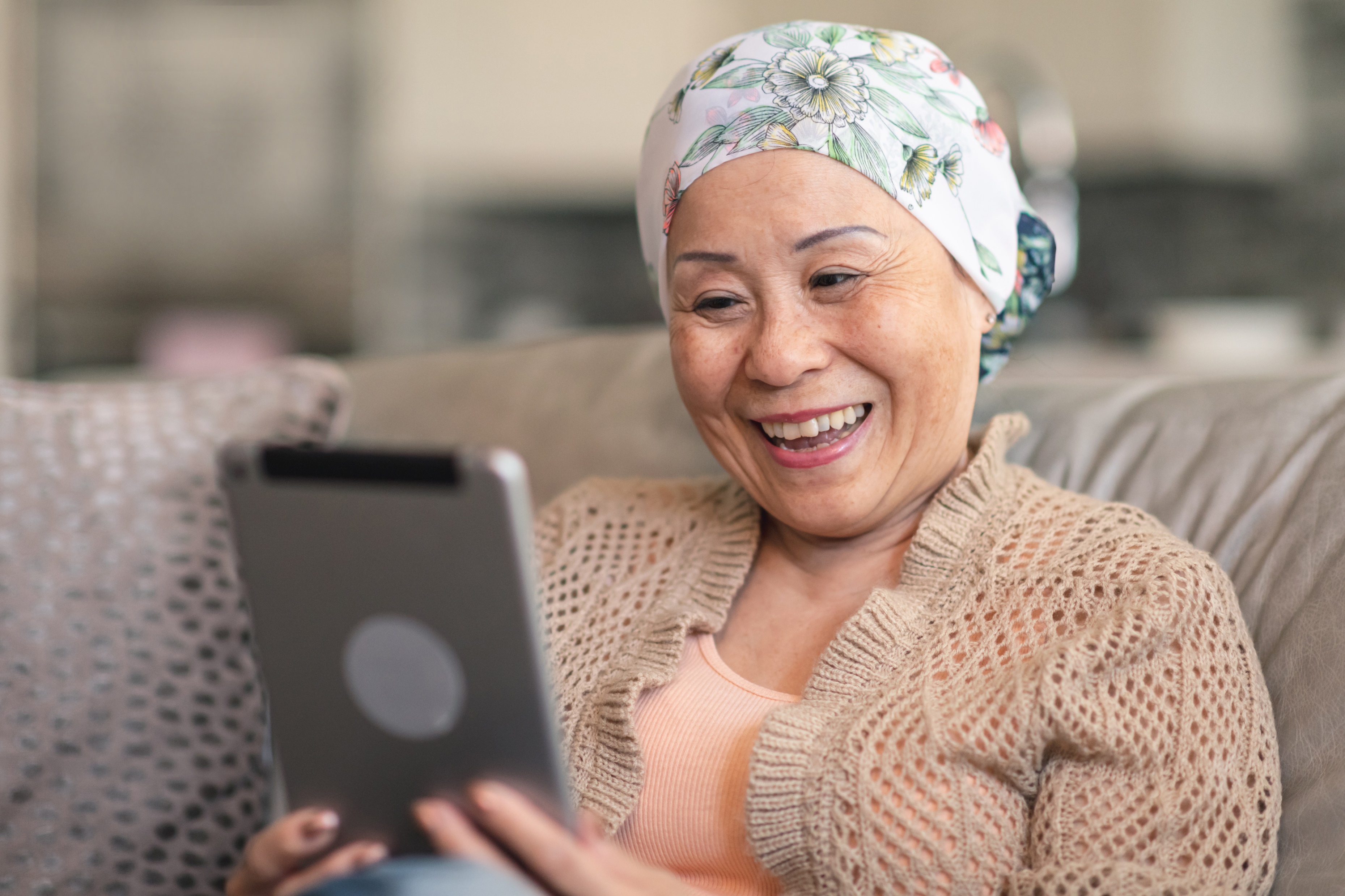 Nadruk van de pOH oncologie ligt op:
POH oncologie in de huisartsenpraktijk
18 april 2023
Wat zijn de verschillen en overeenkomsten?
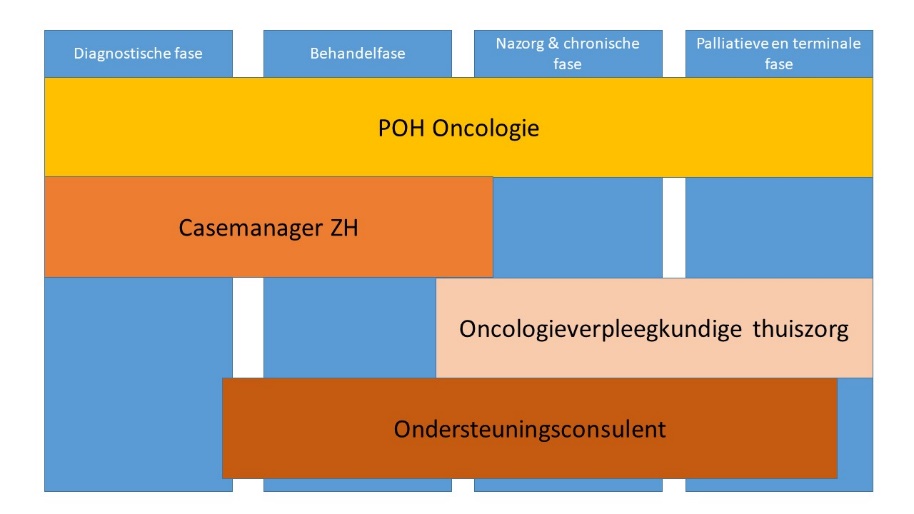 POH oncologie in de huisartsenpraktijk
18 april 2023
de pOH oncologie:
POH oncologie in de huisartsenpraktijk
18 april 2023
Zorgplan en handreiking van de ZEL
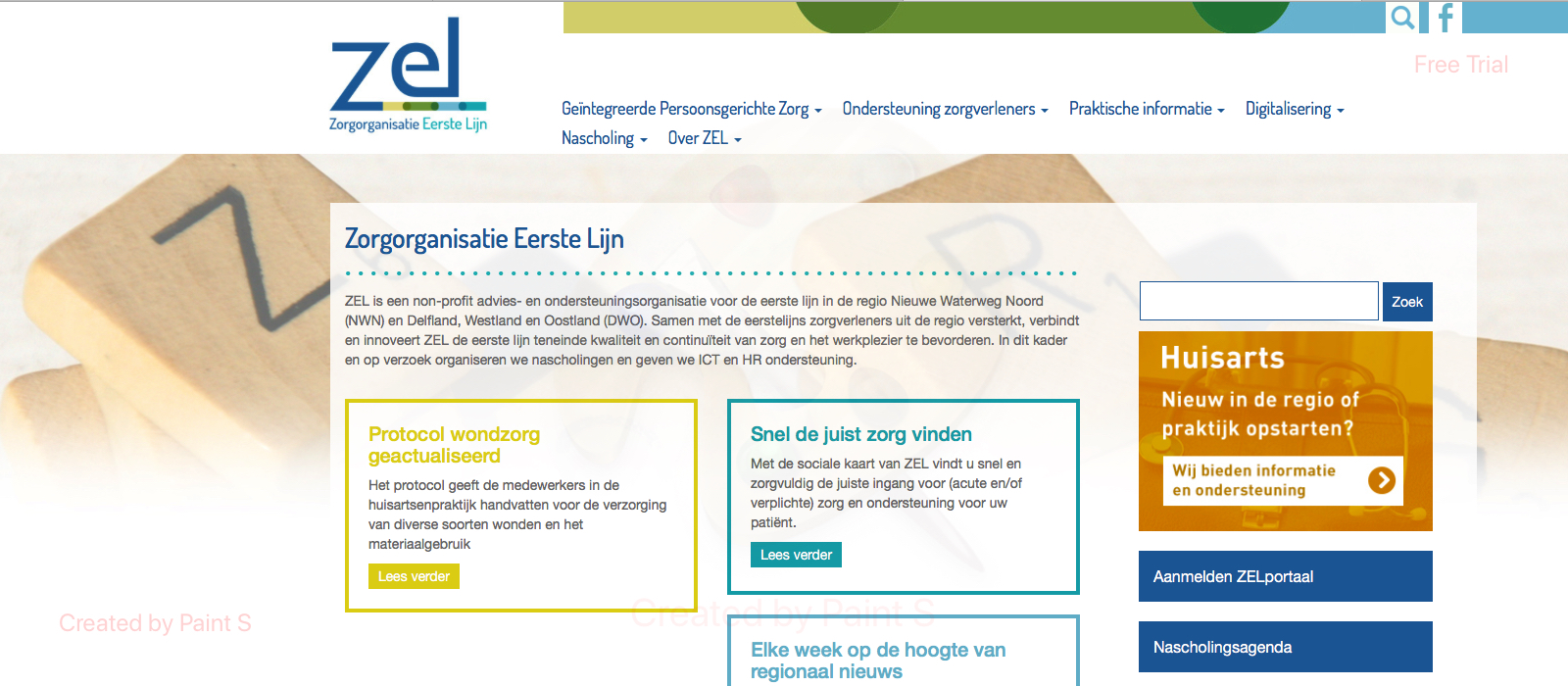 POH oncologie in de huisartsenpraktijk
18 april 2023
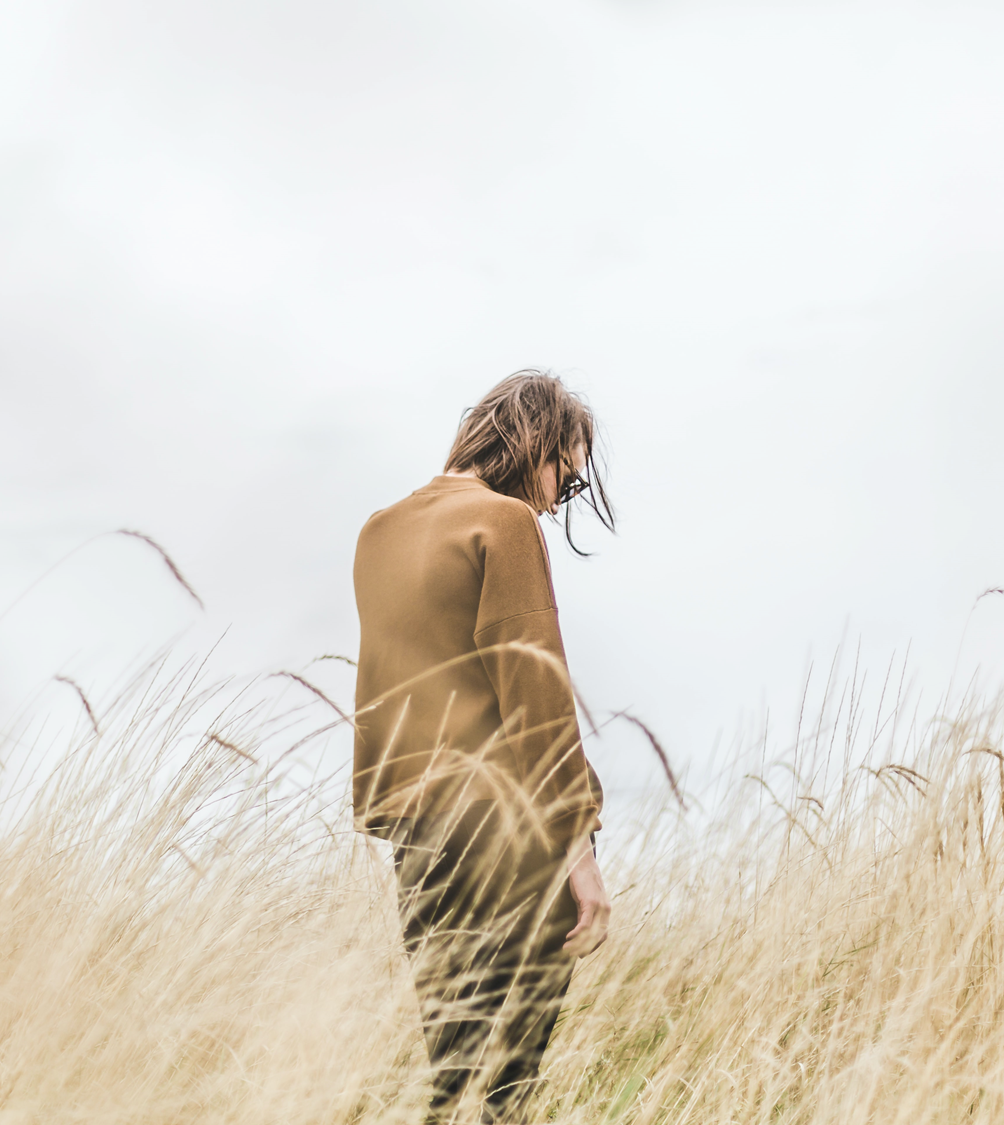 Casuïstiek mevr de Vries
61 jaar, oropharynxcarcinoom
Moeite met eten na de behandelingen
Lactose intolerant
Depressief
Arbeidsongeschikt op dit moment
POH oncologie in de huisartsenpraktijk
18 april 2023
Casuïstiek, Lies Karels
16 jaar, gemetastaseerd sarcoom
Uitbehandeld
Goede begeleiding voor haarzelf in tweede lijn
Ouders en broertje
POH oncologie in de huisartsenpraktijk
18 april 2023
Vragen?
POH oncologie in de huisartsenpraktijk
18 april 2023